CEPH: A SCALABLE,HIGH-PERFORMANCEDISTRIBUTED FILE SYSTEM
S. A. Weil,  S. A. Brandt,   E. L. MillerD. D. E. Long,  C. Maltzahn
U. C. Santa Cruz 
OSDI 2006
Paper highlights
Yet another distributed file system using object storage devices
Designed for scalability
Main contributions
Distributed dynamic metadata management through hashing
Pseudo-random data distribution function replaces object lists
System objectives
Excellent performance and reliability
Unparallel scalability thanks to
Distribution of metadata workload inside metadata cluster
Use of object storage devices (OSDs)
Designed for very large systems
Petabyte scale (106 gigabytes)
Characteristics of very large systems
Built incrementally
Node failures are the norm
Quality and character of workload changes over time
System overview
System architecture
Key ideas
Decoupling data and metadata
Metadata management
Autonomic distributed object storage
System Architecture (I)
System Architecture (II)
Clients
Export a near-POSIX file system interface
Cluster of OSDs
Store all data and metadata
Communicate directly with clients
Metadata server cluster
Manages the namespace (files and directories)
Security, consistency and coherence
Key ideas
Separate data and metadata management tasks
- Metadata cluster does not have object lists
Dynamic partitioning of metadata data tasks insidemetadata cluster
Avoids hot spots
Let OSDs handle file migration and replication tasks
Decoupling data and metadata
Metadata cluster handles metadata  operations
Clients interact directly with OSD for all file I/O
Low-level bloc allocation is delegated to OSDs
Other OSD still require metadata cluster to hold object lists
Ceph uses a special pseudo-random data distribution function (CRUSH)
Old School
File xyz?
Metadata
servercluster
Client
Where to find thecontainer objects
Metadata server keeps track of the locationsof all containers
Ceph with CRUSH
File xyz?
Metadata
servercluster
Client
How to find thecontainer objects
Client uses CRUSH and
data provided  by MDS
cluster to find the file
Ceph with CRUSH
Metadata
servercluster
File xyz?
Here is how to find these
 container objects
Client
Client uses CRUSH and
data provided  by MDS
cluster to find the file
Metadata management
Dynamic Subtree Partitioning 
Lets Ceph dynamically share metadata  workload among tens or hundreds of metadata servers (MDSs)
Sharing is dynamic and based on current access patterns
Results in near-linear performance scaling in the number of MDSs
Autonomic distributed object storage
Distributed storage handles data migration and data replication 
Leverages the computational resources of OSDs
Achieves reliable highly-available scalable object storage
Reliable implies no data losses
Highly available implies being accessible almost all the time
THE CLIENT
Performing an I/O
Client synchronization
Namespace operations
Performing an I/O
When client opens a file
Sends a request to the MDS cluster
Receives an i-node number, information about file size and striping strategy and a capability
Capability specifies authorized operations on file
Not yet encrypted
Client uses CRUSH to locate object replicas
Client releases capability at close time
Client synchronization (I)
POSIX requires
One-copy serializability
Atomicity of writes
When MDS detects conflicting accesses by different clientsto the same file
Revokes all caching and buffering permissions for that file
Requires synchronous I/O to the file
Client synchronization (II)
Synchronization handled by OSDs
Locks can be used for writes spanning object boundaries
Synchronous I/O operations have huge latencies
Many scientific workloads do significant amount of read-write sharing
POSIX extension lets applications synchronize their concurrent accesses to a file
Namespace operations
Managed by the MDSs
Read and update operations are all synchronously applied to the metadata
Optimized for common case
readdir returns contents of whole directory (as NFS readdirplus does)
Guarantees serializability of all operations
Can be relaxed by application
The MDS cluster
Storing metadata
Dynamic subtree partitioning
Mapping subdirectories to MDSs
Storing metadata
Most requests likely to be satisfied from MDS in-memory cache
Each MDS lodges its update operations in lazily-flushed journal
Facilitates recovery
Directories
Include i-nodes
Stored on a OSD cluster
Dynamic subtree partitioning
Ceph uses primary copy approach to cached metadata management
Ceph adaptively distributes cached metadata across MDS nodes
 Each MDS measures popularity of data within a directory
Ceph migrates and/or replicates hot spots
Mapping subdirectories to MDSs
Replicating “hot” directories
Heavily read directories
Many  file accesses
Selectively replicated over different nodes

Heavily written directories
Many file creations
 Hashed across the cluster
Distributed object storage
Data distribution with CRUSH
Replication
Data safety
Recovery and cluster updates
EBOFS
Data distribution with CRUSH (I)
Wanted to avoid storing object addresses in MDS cluster
Ceph firsts maps objects into placement groups (PG) using a hash function
Placement groups are then assigned to OSDs using apseudo-random function (CRUSH)
Clients know that function
Data distribution with CRUSH (II)
To access an object, client needs to know
Its placement group
The OSD cluster map
The object placement rules used by CRUSH
Replication level
Placement constraints
How files are striped
Replication
Ceph’s Reliable Autonomic Data Object Store autonomously manages object replication
First non-failed OSD in object’s replication list acts as a primary copy
Applies each update locally
Increments object’s version number
Propagates the update
Data safety
Achieved by update process
Primary forwards updates to other replicas 
Sends ACK to client once all replicas have received the update
Slower but safer
Replicas send final commit once they have committed update to disk
Committing writes
Recovery and cluster updates
RADOS (Reliable and Autonomous Distributed Object Store) monitors OSDs to detect failures
Recovery handled by same mechanism as deployment of new storage
Entirely driven by individual OSDs
Low-level storage management
Most DFS use an existing local file system to managelow-level storage
Hard to understand when object updates are safely committed on disk 
Could use journaling or synchronous writes
Big performance penalty
Low-level storage management
Each Ceph OSD manages its local object storage with EBOFS(Extent and B-Tree based Object File System)		
B-Tree service locates objects on disk
Block allocation is conducted in term of extents to keep data compact
Well-defined update semantics
Performance and scalability
Want to measure
Cost of updating replicated data
Throughput  and latency
Overall system performance
Scalability
Impact of MDS cluster size on latency
Impact of replication (I)
Impact of replication (II)
Transmission times dominate for large synchronized writes
File system performance
Scalability
Switch is saturated at 24 OSDs
Impact of MDS cluster size on latency
Conclusion
Ceph addresses three critical challenges of modern DFS
Scalability
Performance 
Reliability
Achieved though reducing the workload of MDS
CRUSH 
Autonomous repairs of OSD
Why this strange name?
Ceph stands for cephalopod

Reminds of 
Multitasking of octopus
Banana slug, the official UCSC mascot
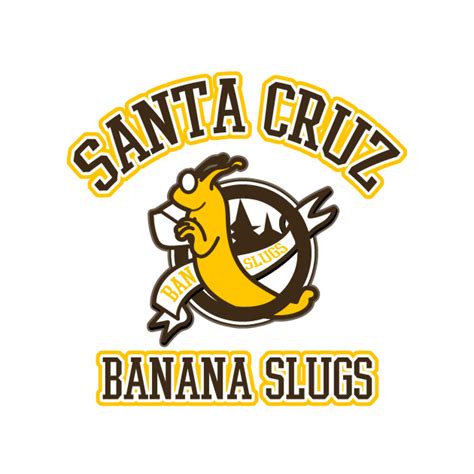